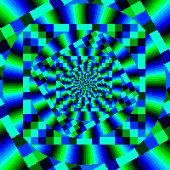 Estatística aplicadaa ensaios clínicos
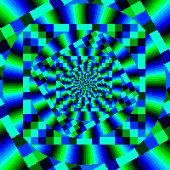 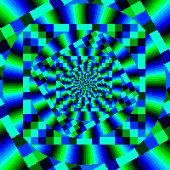 RAL - 5838
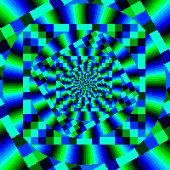 Luís Vicente Garcia
lvgarcia@fmrp.usp.br
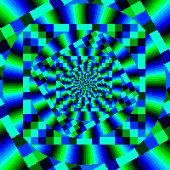 Faculdade de Medicina de Ribeirão Preto
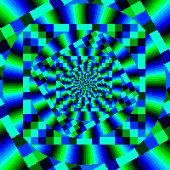 Estatística aplicadaa ensaios clínicos
aula 6
Quero apenas cinco coisas... Primeiro é o amor sem fim A segunda é ver o outono A terceira é o grave inverno Em quarto lugar o verão A quinta coisa são teus olhos Não quero dormir sem teus olhos. Não quero ser... sem que me olhes. Abro mão da primavera para que continues me olhando
Pablo Neruda
PROBABILIDADE
Objetivo
possibilidade de quantificar 
quão provável é
determinado evento
PROBABILIDADE
DEFINIÇÕES
conjunto
 espaço amostral
 evento
PROBABILIDADE
DEFINIÇÕES
conjunto
É uma coleção bem definida de objetos ou itens
Exemplo: pós graduandos da FMRP
Idade dos docentes da FMRP
PROBABILIDADE
DEFINIÇÕES
espaço amostral
É o conjunto de todos os resultados 
possíveis de
um experimento
PROBABILIDADE
DEFINIÇÕES
evento
É o resultado de um experimento
PROBABILIDADE
Espaço amostral
Evento A
PROBABILIDADE
número de vezes que o evento
pode ocorrer
P
=
número total de eventos
PROBABILIDADE
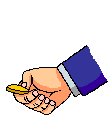 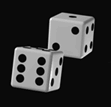 PROBABILIDADE
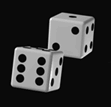 Probabilidade de se obter a face 6 no lançamento de um dado
P = Evento/número total de eventos = 1/6
PROBABILIDADE
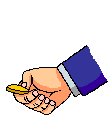 Probabilidade de se obter a face cara no lançamento de uma moeda
P = Evento/número total de eventos = 1/2
PROBABILIDADE
experimento probabilístico
ensaio para 
obtenção de resultados
Experimento probabilístico
todos os possíveis 
resultados
evento
=
resultado
Experimento probabilístico
PROBABILIDADE
Tipos
clássica (teórica)
 empírica
 subjetiva
PROBABILIDADE
Clássica 

Empírica

Subjetiva
(resultados igualmente prováveis)
(dados históricos – freq. relativas)
(opinião pessoal)
PROBABILIDADE
Clássica 

Empírica

Subjetiva
o número de resultados no espaço amostral é conhecido e
cada resultado tem a mesma probabilidade de ocorrer
a frequência de resultados no espaço amostral
 é estimada  a partir de experimentação
a probabilidade resulta da intuição ou experiência
Tipos de probabilidade
Clássica (resultados igualmente prováveis)
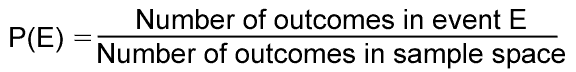 número de resultados em E
P(E)
número total de resultados no espaço amostral
Empírica
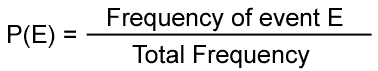 Frequência no evento E
P(E)
Frequência total
A probabilidade de que a pressão sanguínea abaixe após a medicação.
Subjetiva
A probabilidade de que a linha telefônica esteja ocupada.
Probabilidade
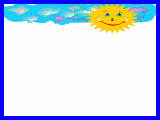 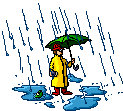 Probabilidade
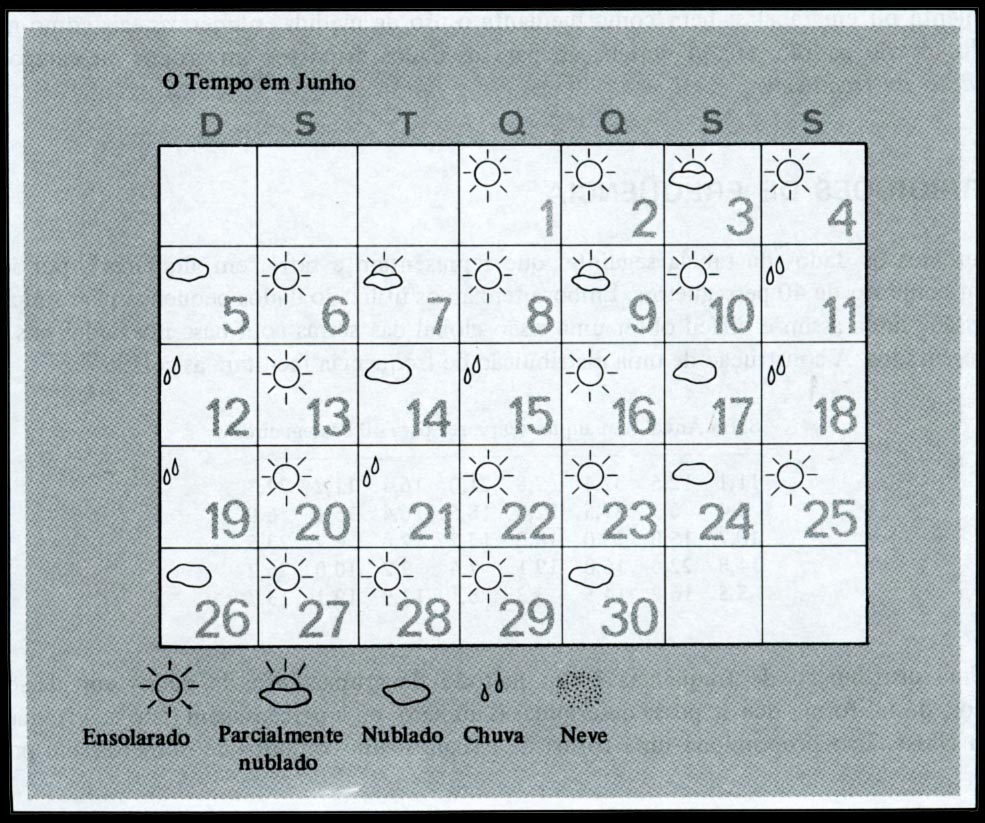 Lei dos grandes números
À medida que um experimento é repetido mais e mais vezes, a probabilidade
 empírica de um evento tende à sua probabilidade teórica (real)
Bernoulli
Combinação de Eventos
Eventos
Independentes
 Dependentes
Combinações de Eventos
Eventos
Independentes
A ocorrência de  um não 
influencia a
 ocorrência do outro
Combinações de Eventos
Eventos
Dependentes
A ocorrência de um  
influencia a ocorrência do outro
Combinações de Eventos
Ocorrência de dois ou mais 
eventos independentes
Duas moedas
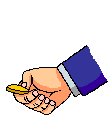 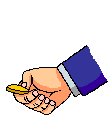 e
P (cara)
P (cara)
P (ambos) = produto das probabilidades individuais
Combinações de Eventos
Ocorrência de dois ou mais 
eventos independentes
Duas moedas
1/2
1/2
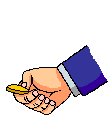 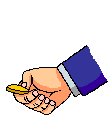 P (ambos) = ½ . ½ = 1/4
e
P (cara)
P (cara)
P (ambos) = produto das probabilidades individuais
Combinações de Eventos
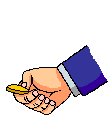 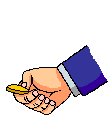 Moeda 1
Moeda 2
1/4
Cara
Cara
Cara
Coroa
1/4
Coroa
Cara
1/4
Coroa
Coroa
1/4
Combinações de Eventos
Ocorrência de pelo menos
um de dois eventos
Duas moedas
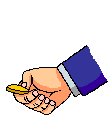 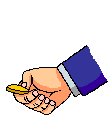 ou
P (cara)
P (cara)
P (um ou outro) =  ?
Combinações de Eventos
Ocorrência de pelo menos
um de dois eventos
Duas moedas
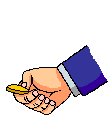 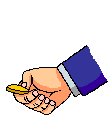 ou
P (coroa)
P (cara)
P (um ou outro) =  ½ + ½ = 2/2 = 1
Combinações de Eventos
Ocorrência de pelo menos
um de dois eventos
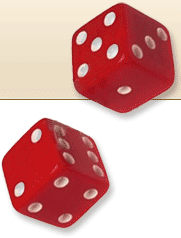 Um dado
mutuamente excludentes
ou
P (5)
P (6)
+
=
2/6
1/6
1/6
P (um ou outro)   mutuamente excludentes
Espaço amostral
Início
Dois dados são jogados.
Descreva o espaço amostral.
1a jogada
1
2
3
4
5
6
1  2  3  4  5  6
1  2  3  4  5  6
1  2  3  4  5  6
1 2  3  4  5  6
1  2  3  4  5  6
1  2  3  4  5  6
2a jogada
36 resultados
Espaço amostral
Dois dados são jogados e sua soma é anotada.
1,1
1,2
1,3
1,4
1,5
1,6
2,1
2,2
2,3
2,4
2,5
2,6
3,1
3,2
3,3
3,4
3,5
3,6
4,1
4,2
4,3
4,4
4,5
4,6
5,1
5,2
5,3
5,4
5,5
5,6
6,1
6,2
6,3
6,4
6,5
6,6
Detemine a probabilidade de que a soma seja 4.
Determine a probabilidade de que a soma seja 11.
Determine a probabilidade de que a soma seja 4 ou 11.
Espaço amostral
Dois dados são jogados e sua soma é anotada.
1,1
1,2
1,3
1,4
1,5
1,6
2,1
2,2
2,3
2,4
2,5
2,6
3,1
3,2
3,3
3,4
3,5
3,6
4,1
4,2
4,3
4,4
4,5
4,6
5,1
5,2
5,3
5,4
5,5
5,6
6,1
6,2
6,3
6,4
6,5
6,6
3/36 = 1/12 = 0,083
Detemine a probabilidade de que a soma seja 4.
Espaço amostral
Dois dados são jogados e sua soma é anotada.
1,1
1,2
1,3
1,4
1,5
1,6
2,1
2,2
2,3
2,4
2,5
2,6
3,1
3,2
3,3
3,4
3,5
3,6
4,1
4,2
4,3
4,4
4,5
4,6
5,1
5,2
5,3
5,4
5,5
5,6
6,1
6,2
6,3
6,4
6,5
6,6
2/36 = 1/18 = 0,056
Determine a probabilidade de que a soma seja 11.
Espaço amostral
Dois dados são jogados e sua soma é anotada.
1,1
1,2
1,3
1,4
1,5
1,6
2,1
2,2
2,3
2,4
2,5
2,6
3,1
3,2
3,3
3,4
3,5
3,6
4,1
4,2
4,3
4,4
4,5
4,6
5,1
5,2
5,3
5,4
5,5
5,6
6,1
6,2
6,3
6,4
6,5
6,6
5/36 = 0,139
Determine a probabilidade de que a soma seja 4 ou 11.
Eventos complementares
E
O complemento do evento E é o evento E´. E´ consiste em todos os resultados do espaço amostral que não estejam incluídos no evento E.
P(E´) = 1 – P(E)
E´
A produção diária é de 12 carros, 5 dos quais são defeituosos. Se um carro for selecionado ao acaso, determine a probabilidade de que ele não seja defeituoso.
Solução:
P(defeituoso) = 5/12
P(não defeituoso) = 1 – 5/12 = 7/12 = 0,583
[Speaker Notes: Sometimes it is easier to calculate the probability that an event won’t happen. Then subtract from 1 to find the probability that it will]
Probabilidade condicional
A probabilidade de um evento B ocorrer, dado (ou na condição de) que outro evento A já ocorreu.
Escrevemos essa situação como P(B|A) e lemos “a probabilidade de B, dado A”.
Dois carros são selecionados em uma linha de produção com 12 carros, 5 deles defeituosos. Qual é a probabilidade de o segundo carro ser defeituoso, dado qu o primeiro carro era defeituoso?
Probabilidade condicional
Dois carros são selecionados em uma linha de produção com 12 carros, 5 deles defeituosos. Qual é a probabilidade de o segundo carro ser defeituoso, dado que o primeiro carro era defeituoso?
Dado que um carro defeituoso já foi selecionado, o espaço amostral condicional possui 4 carros defeituosos entre 11. Logo, P(B|A) = 4/11.
Eventos independentes
Dois dados são lançados. Determine a probabilidade
de sair 4 no segundo, dado que no primeiro já saiu 4.
Espaço amostral original: {1, 2, 3, 4, 5, 6}
Dado que no primeiro dado saiu 4, o espaço amostral condicional é: {1, 2, 3, 4, 5, 6}
Logo, a probabilidade condicional, P(B|A) = 1/6
Eventos independentes
Dois eventos A e B são independentes se a probabilidade de ocorrência do evento B não é afetada pela ocorrência (ou não-ocorrência) do evento A.
A = 1o filho ser menino.
B = 2o filho ser menino.
A = ser mulher.
B = ter sangue tipo O.
Dois eventos que não são independentes são dependentes.
A = tomar uma aspirina por dia.
B = ter um ataque do coração.
A = ser mulher.
B = ter menos de 1,62 m.
[Speaker Notes: Intuitive examples for pairs of independent events and pairs of dependent events]
Tabela de contingência
Perguntou-se a uma amostra de adultos em três cidades se eles gostavam de pizza
Ribeirão
Campinas
S. Paulo
Total
Sim
100
150
150
400
Não
125
130
95
350
Não sabe
75
170
5
250
Total
300
450
250
1.000
Uma das respostas é selecionada ao acaso. Determine:
1. P(sim)

2. P(Campinas)

3. P(São Paulo)

4. P(não, dado São Paulo)
[Speaker Notes: A 3 by 3 contingency table]
300
450
250
Soluções
Ribeirão
Campinas
S. Paulo
Total
Sim
100
150
150
400
Não
125
130
95
350
Não sabe
75
170
5
250
Total
1.000
= 400/1.000 = 0,4
1. P(sim)
300
450
250
Soluções
Ribeirão
Campinas
S. Paulo
Total
Sim
100
150
150
400
Não
125
130
95
350
Não sabe
75
170
5
250
Total
1.000
= 450/1.000 = 0,45
2. P(Campinas)
300
450
250
Soluções
Ribeirão
Campinas
S. Paulo
Total
Sim
100
150
150
400
Não
125
130
95
350
Não sabe
75
170
5
250
Total
1.000
= 250/1.000 = 0,25
3. P(S. Paulo)
300
450
250
Soluções
Ribeirão
Campinas
S. Paulo
Total
Sim
100
150
150
400
Não
125
130
95
350
Não sabe
75
170
5
250
Total
1.000
= 95/250 = 0,38
4. P(não, dado S. Paulo)
Regra da Multiplicação
Para determinar a probabilidade de que dois eventos, A e B, ocorram em sequência, multiplique a probabilidade de A ocorrer pela probabilidade condicional de B ocorrer, dado que A já ocorreu.
P(A e B) = P(A) x P(B|A)
Dois carros são selecionados em uma linha de produção com 12 unidades, 5 delas defeituosas. Determine a probabilidade de ambos os carros serem defeituosos.
A = o 1o carro é defeituoso.   B = o 2o carro é defeituoso.
P(A) = 5/12
P(B|A) = 4/11
P(A e B) = 5/12 x 4/11 = 5/33 = 0,1515
Princípio Fundamental da Contagem
Se um evento pode ocorrer de m maneiras e um segundoevento pode ocorrer de n maneiras, o número de maneiraspelas quais os dois eventos podem ocorrer em sequência ém • n. Essa regra pode ser estendida para qualquer númerode eventos que ocorram em sequência.
Se uma refeição consiste em duas opções de sopa, três de prato principal e duas de sobremesa, quantas refeições diferentes podem ser compostas?
Sobremesa
Sopa
Principal
Início
•
•
2
3
2
= 12 refeições
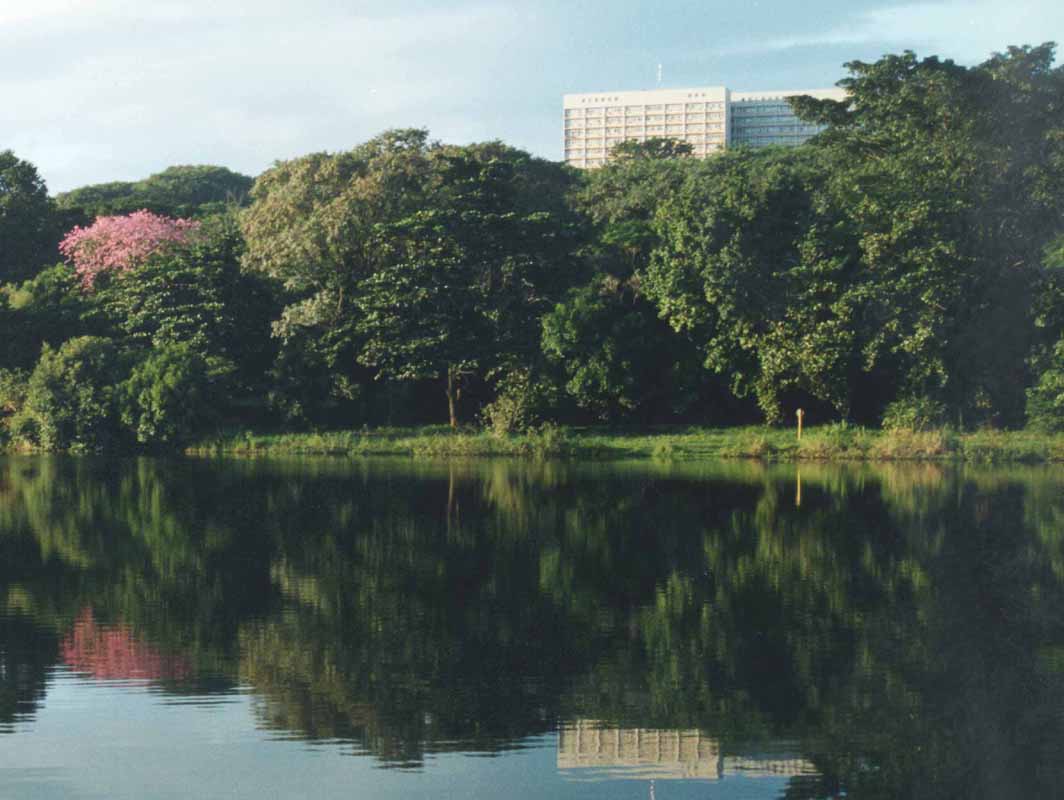